Europa
Easy4me
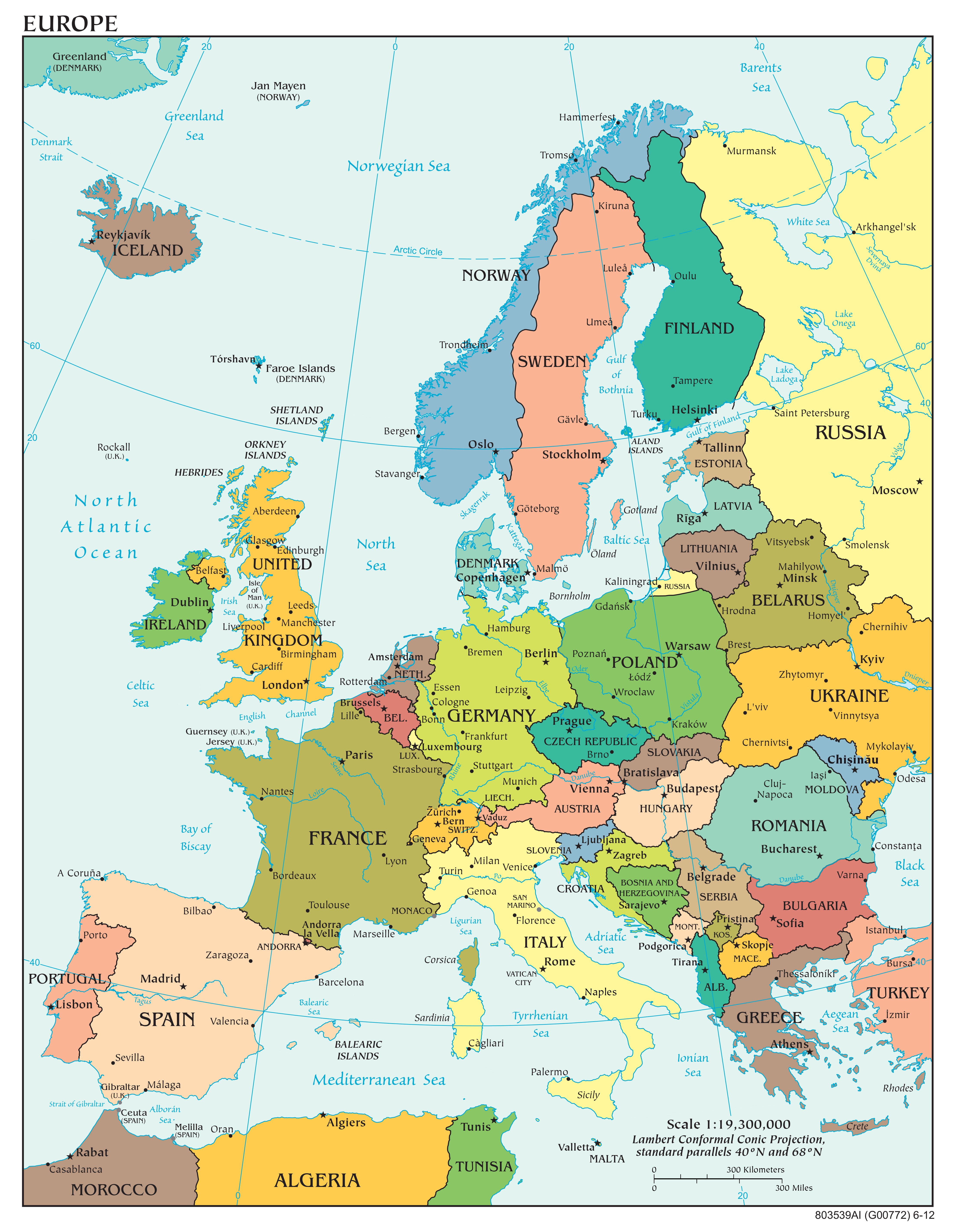 Verschiebe die Textfelder zu den richtigen Orten! Auf der Landkarte sind die Länder in englischer Sprache angegeben.
Färbe für alle Nicht-EU-Staaten den Text mit der Farbe Rot! 
Eine Liste mit den EU-Staaten findest du auf der 3. Folie!
Lettland
Albanien
Bosnien und Herzegowina
Andorra
Belgien
Liechtenstein
Belgien
Bulgarien
Vereinigtes Königreich
Deutschland
Litauen
Luxemburg
Estland
Spanien
Malta
Türkei
Tschechien
Finnland
Vatikanstadt
Frankreich
Mazedonien
Serbien
Niederlande
Ukraine
Griechenland
Schweden
Norwegen
Irland
Ungarn
Schweiz
Montenegro
Island
Weißrussland
Rumänien
Österreich
Italien
Russland
Moldau
Slowakei
Polen
Kosovo
Monaco
San Marino
Portugal
Slowenien
Kroatien
27 EU-Staaten
Belgien
Bulgarien
Dänemark
Deutschland
Estland
Finnland
Frankreich
Griechenland
Irland
Italien
Kroatien
Lettland
Litauen
Luxemburg
Malta
Niederlande
Österreich
Polen
Portugal
Rumänien
Schweden
Slowenien
Slowakei
Spanien
Tschechien
Ungarn
Zypern